Welcome!
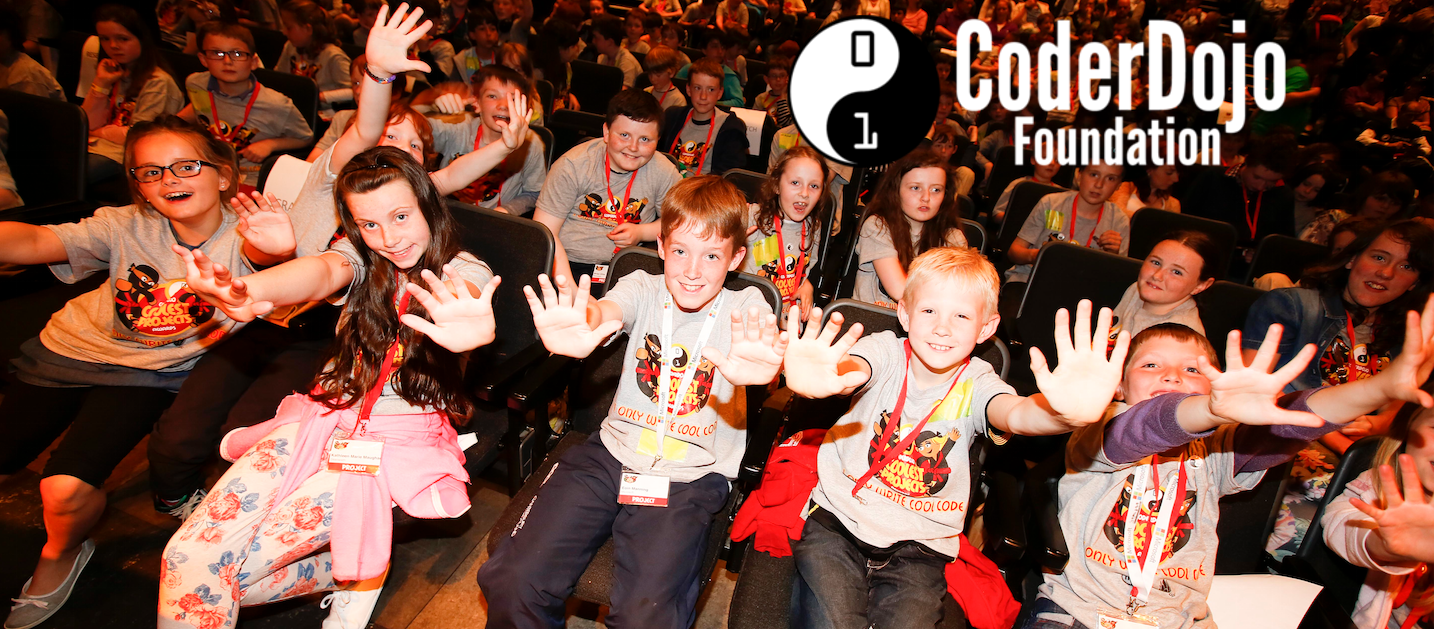 Steps to start a CoderDojo
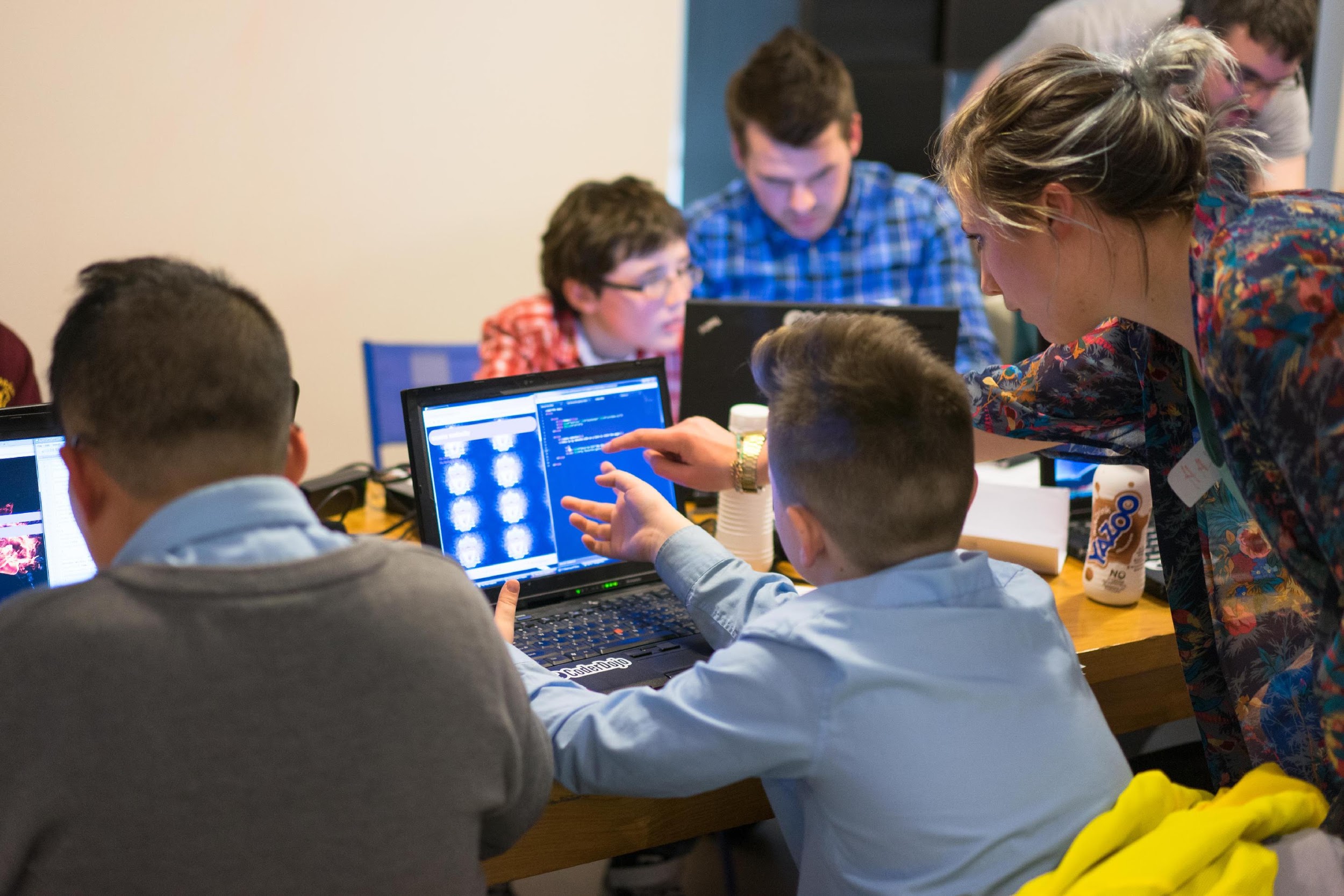 1. Find a Champion

2. Register on Zen

3. Gather a team

4. Find a Venue

5. Plan your first session

6. Promote the Dojo!
Groups you can approach in your region
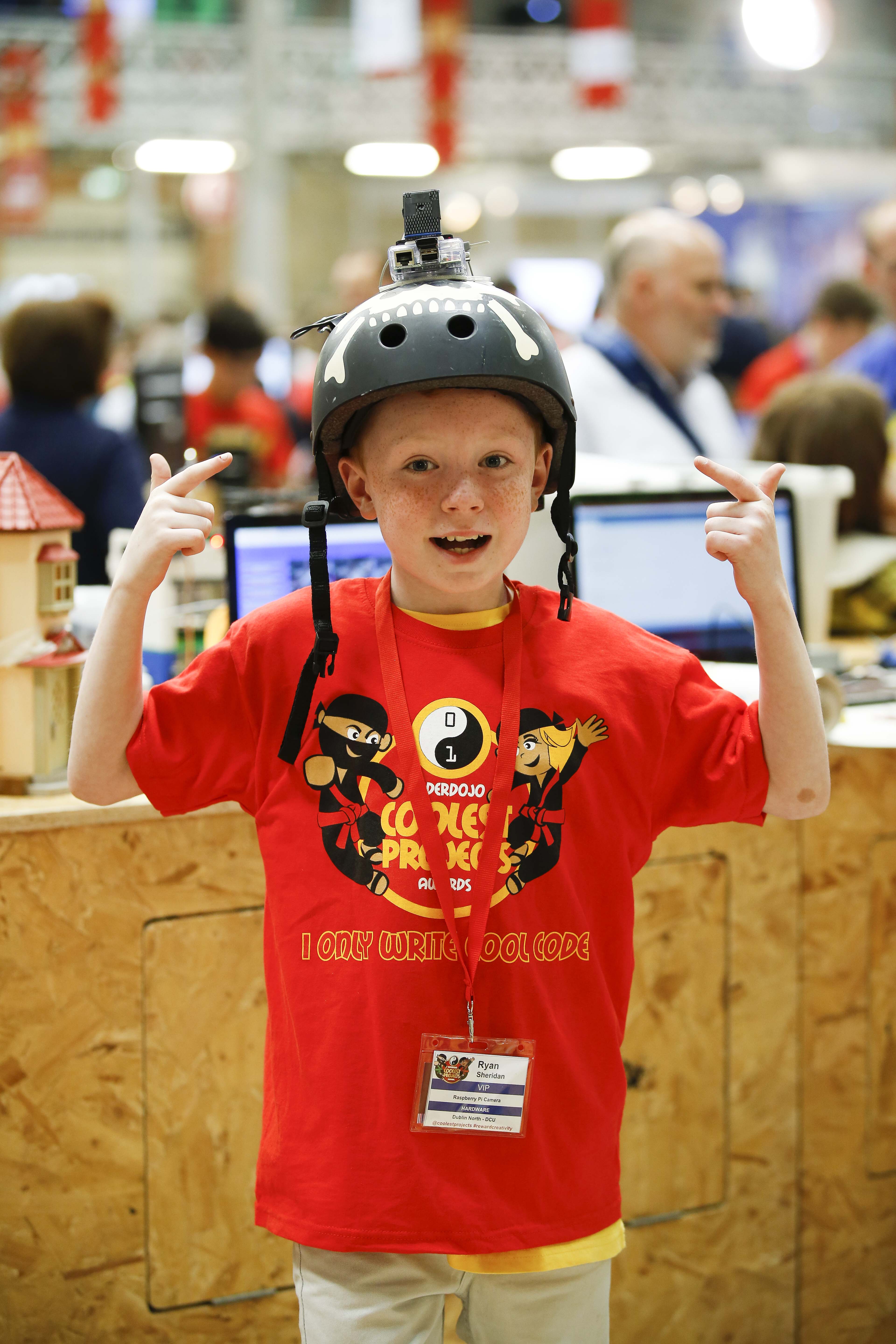 Public Libraries
Youth Organisations
Tech Companies / Startup Hubs
Educational institutes
[Speaker Notes: I’m going to go through the groups and what they can provide to make it easy for Dojos to setup]
Public Libraries
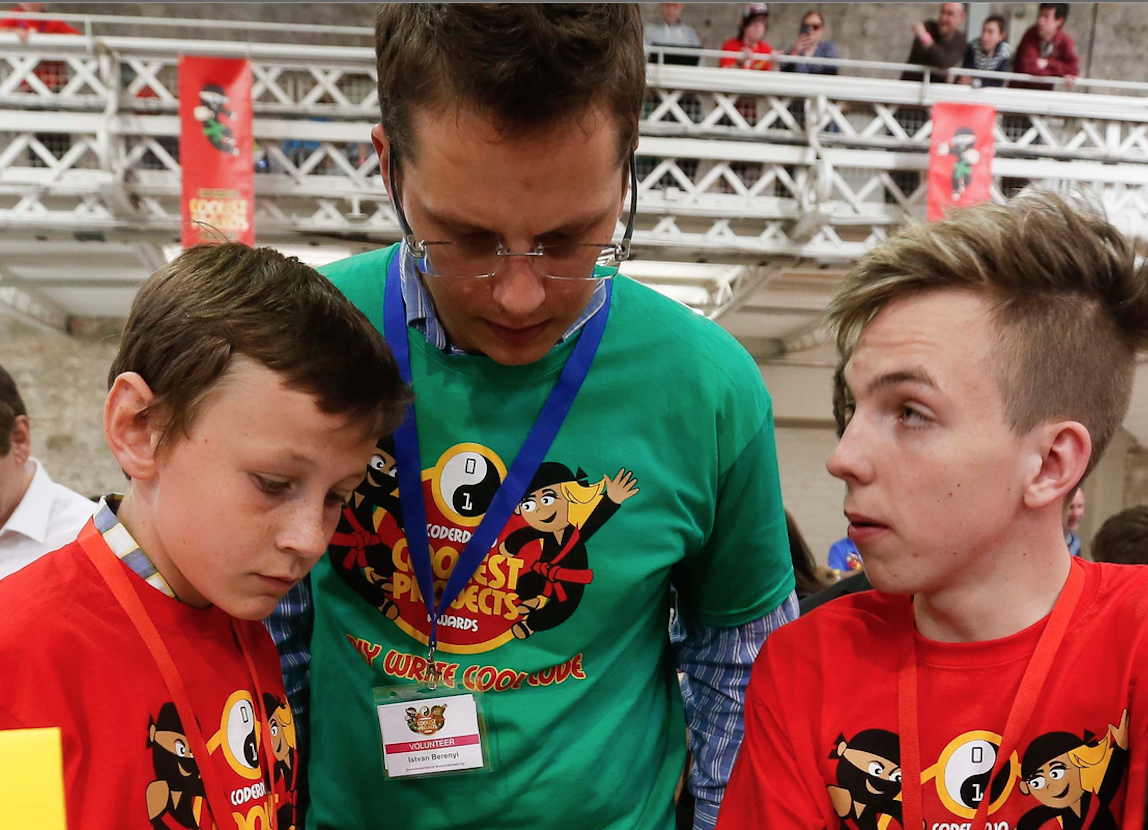 Designated Space Available
Mentors
Computers
[Speaker Notes: A great addition to the library programmes
Getting young people back into libraries]
Educational Institutes / Universities
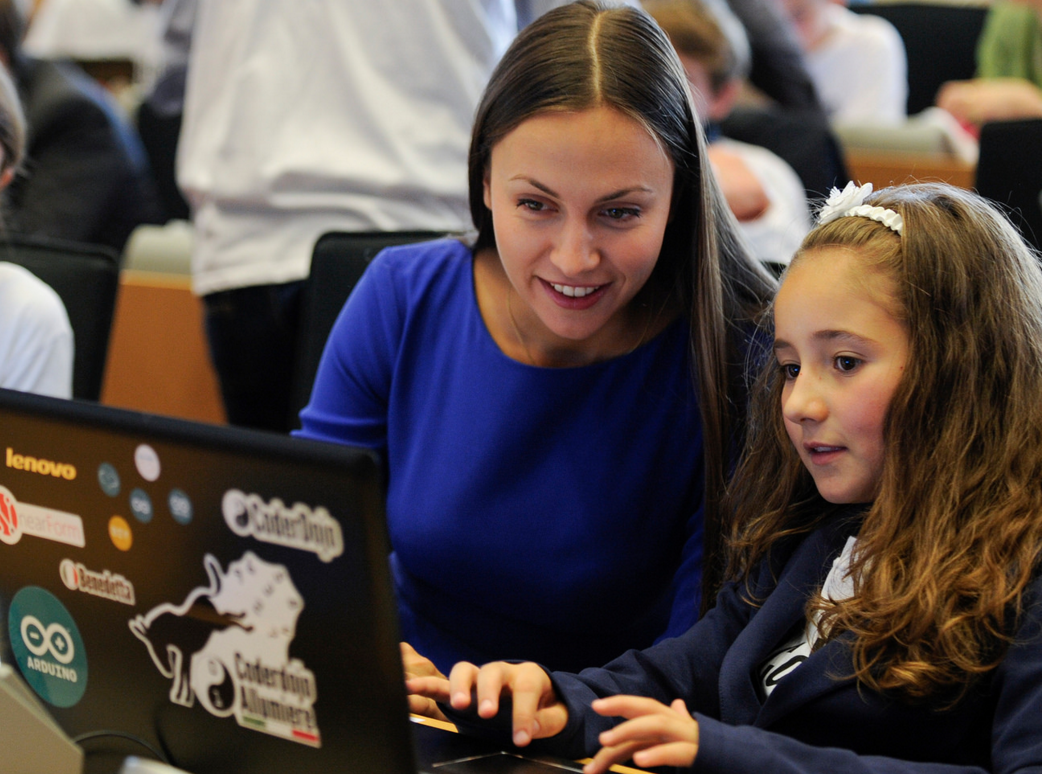 Designated Space
Mentors – Professors and Students
Computers
[Speaker Notes: Eg Portugal: There are students running the Dojo and receiving course credits for doing so.]
Tech Companies / Startup Hubs
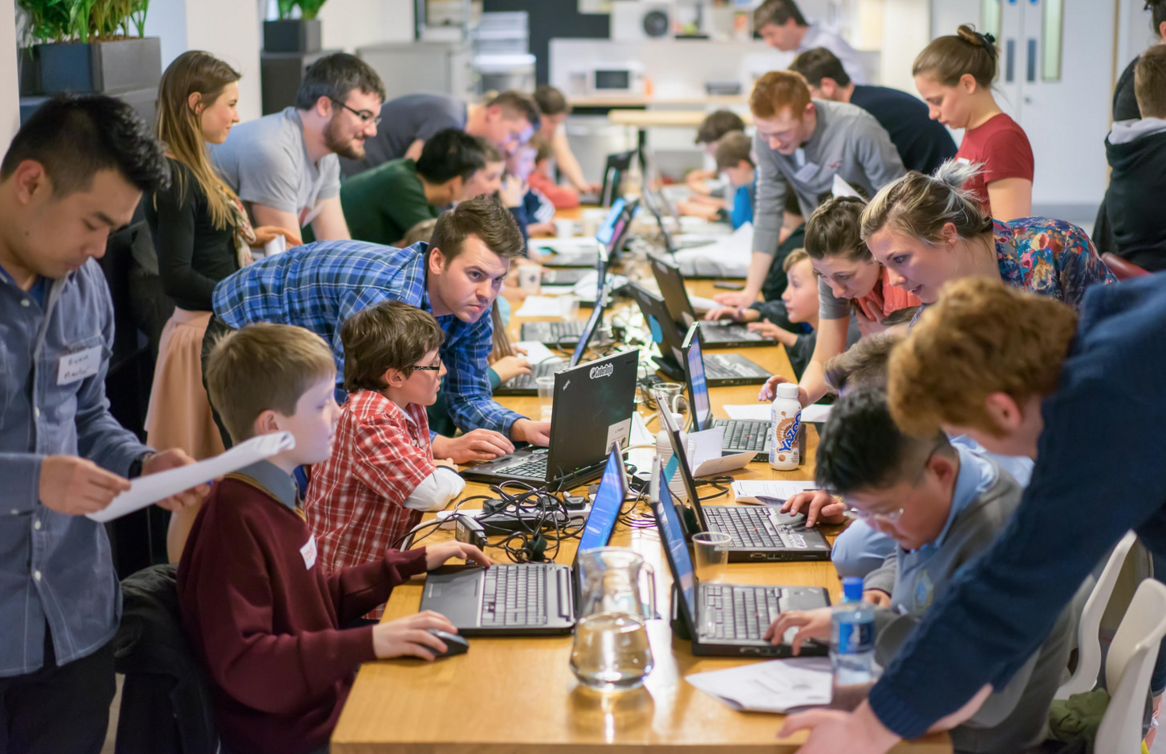 Designated Space
Mentors – Employees
Computers – source funding
[Speaker Notes: Docklands Dojo eg]
Youth Organisations / Centres
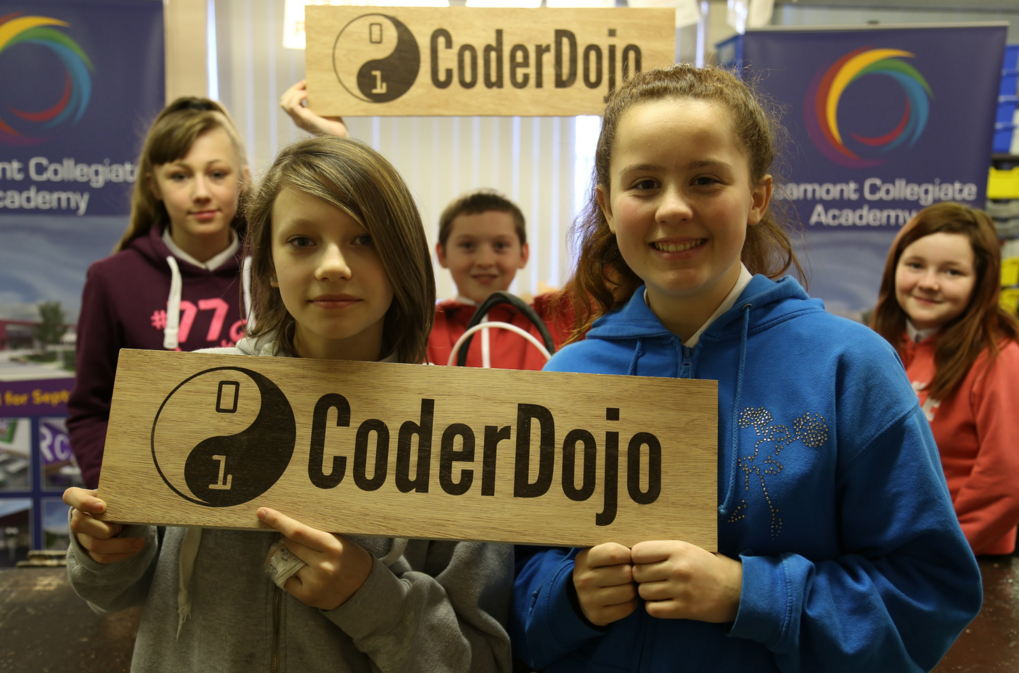 Designated Space
Mentors – Youth workers
Computers – get support
[Speaker Notes: Access to under privileged youths]
Spreading the word about CoderDojo!
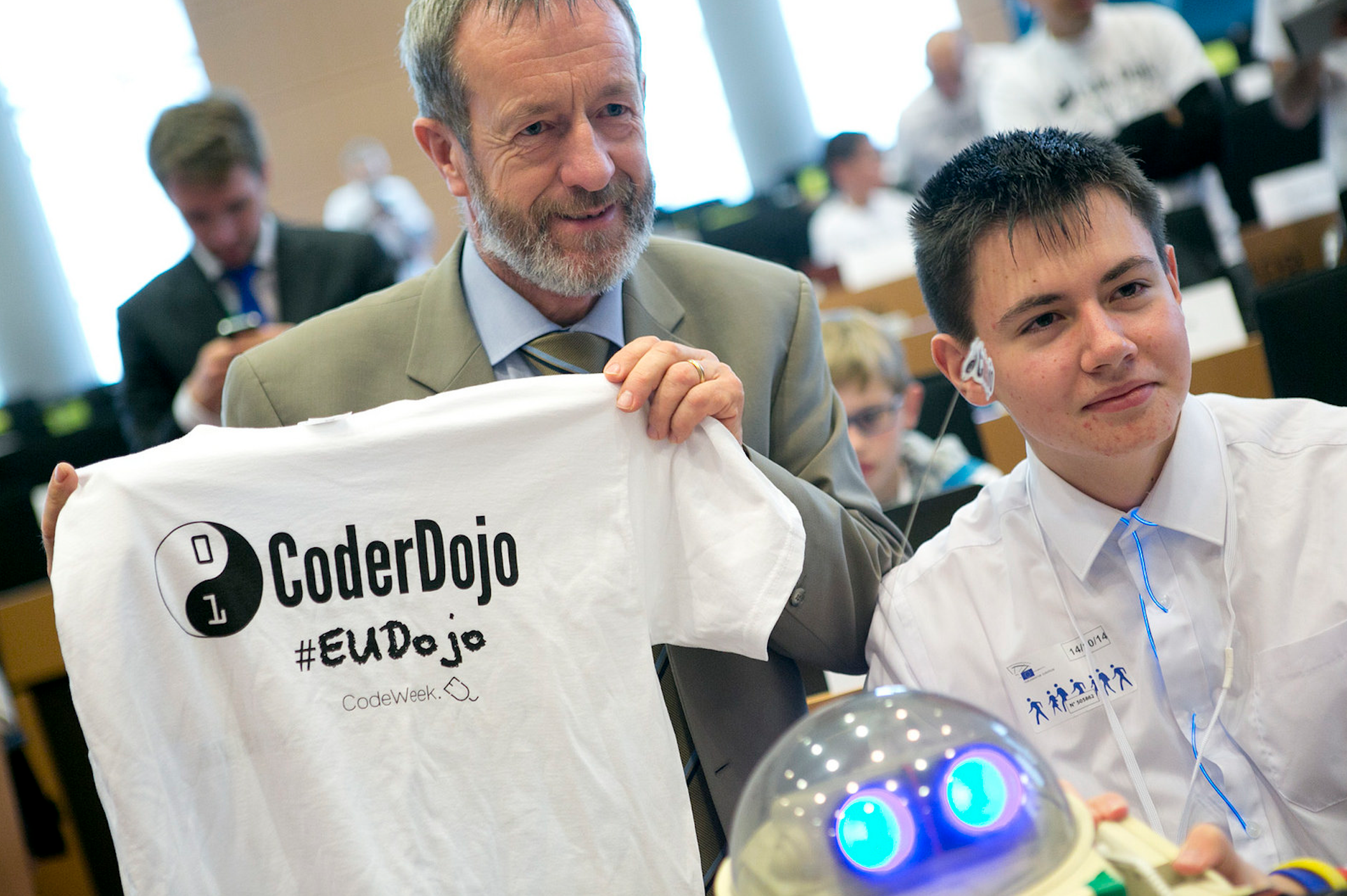 Encourage others to spread the word in your country!
National Politicians
Public figures
[Speaker Notes: Q: do you have any ideas that you could enter?]
Thank you!
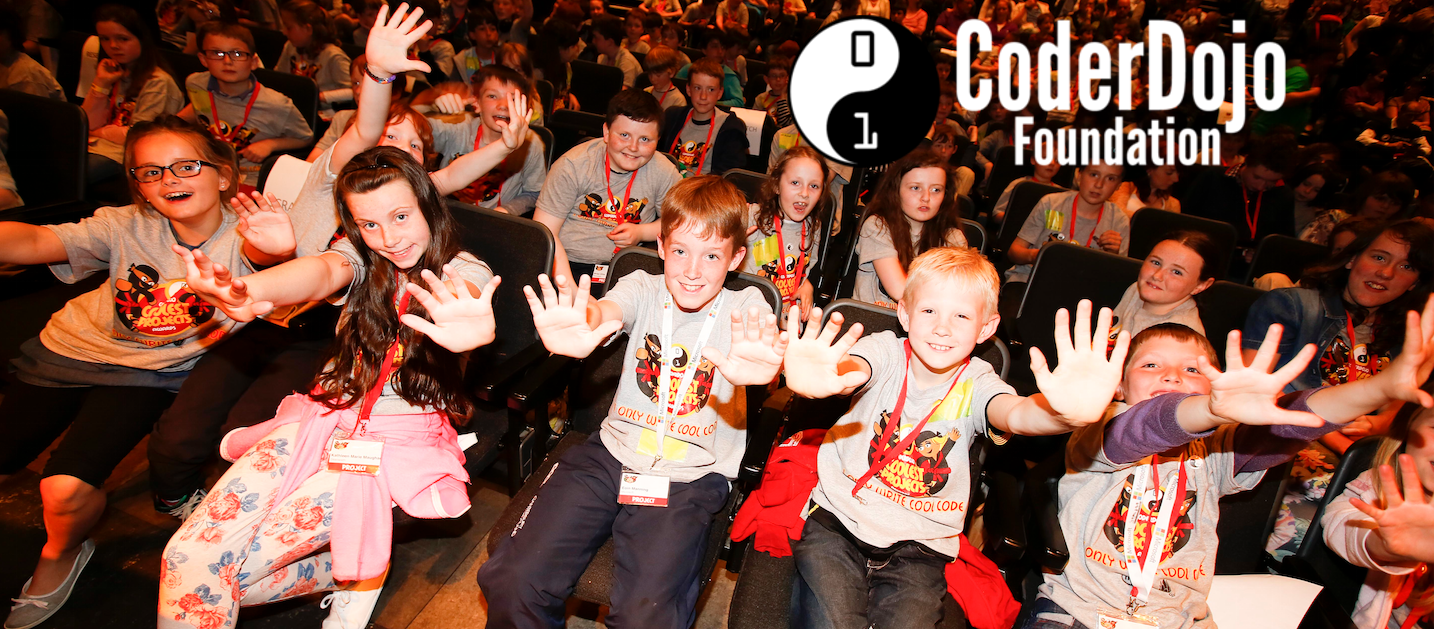 [Speaker Notes: Q: do you have any ideas that you could enter?]